Dr. Zakiyya Adam
Dr. Johannes Kester
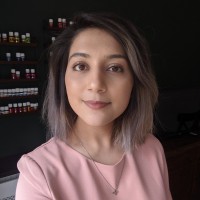 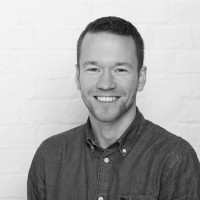 PRINCE
INSURING FUTURE MOBILITY
PRINCE: Insuring Future Mobility
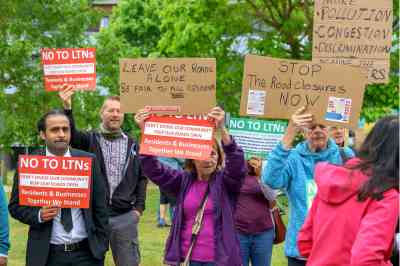 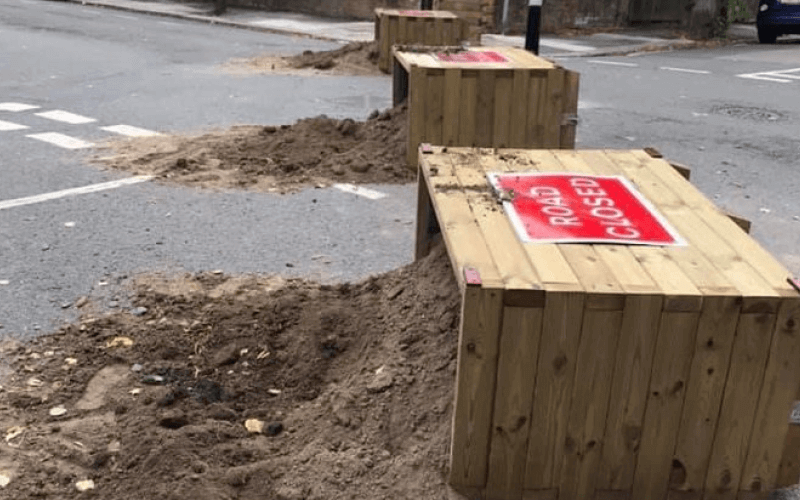 Socio-technical transitions
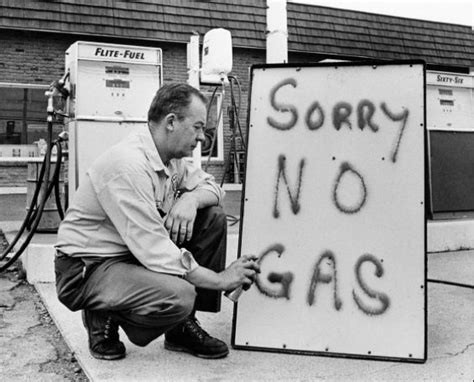 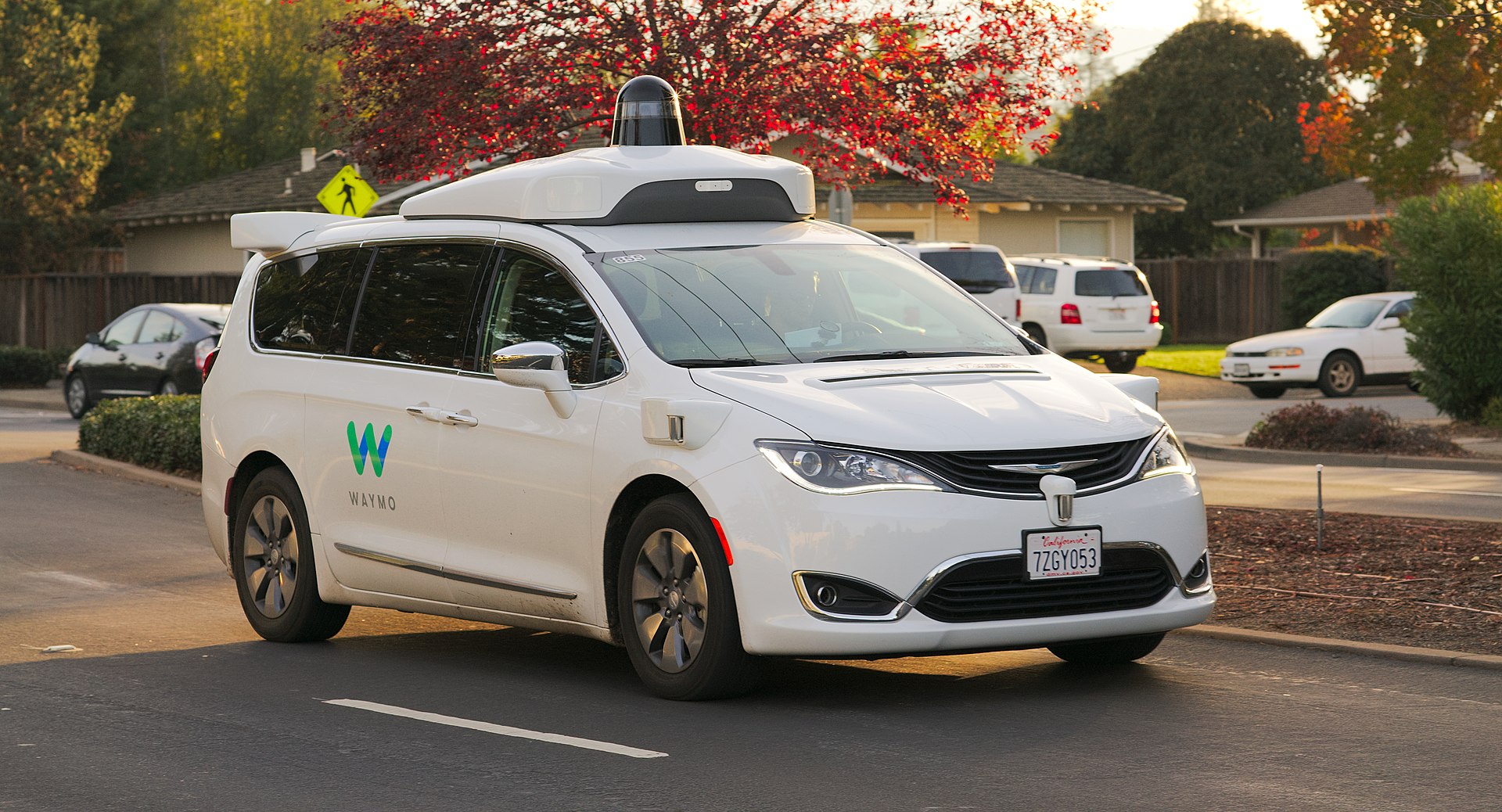 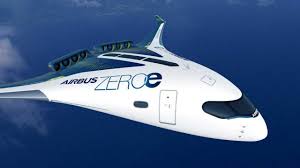 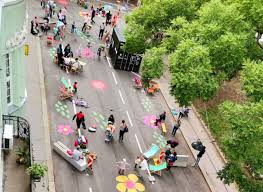 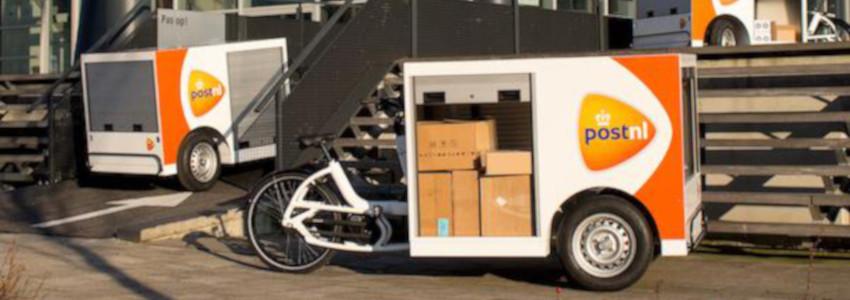 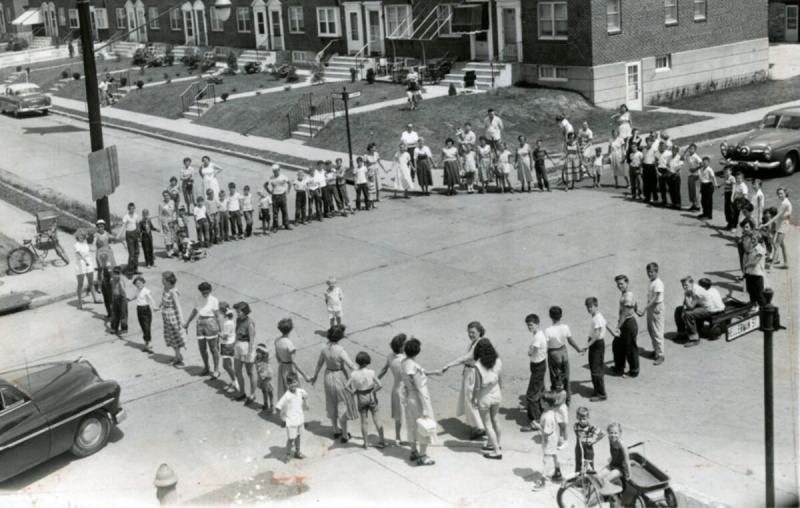 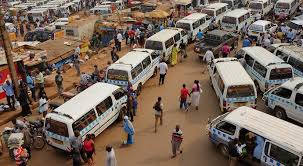 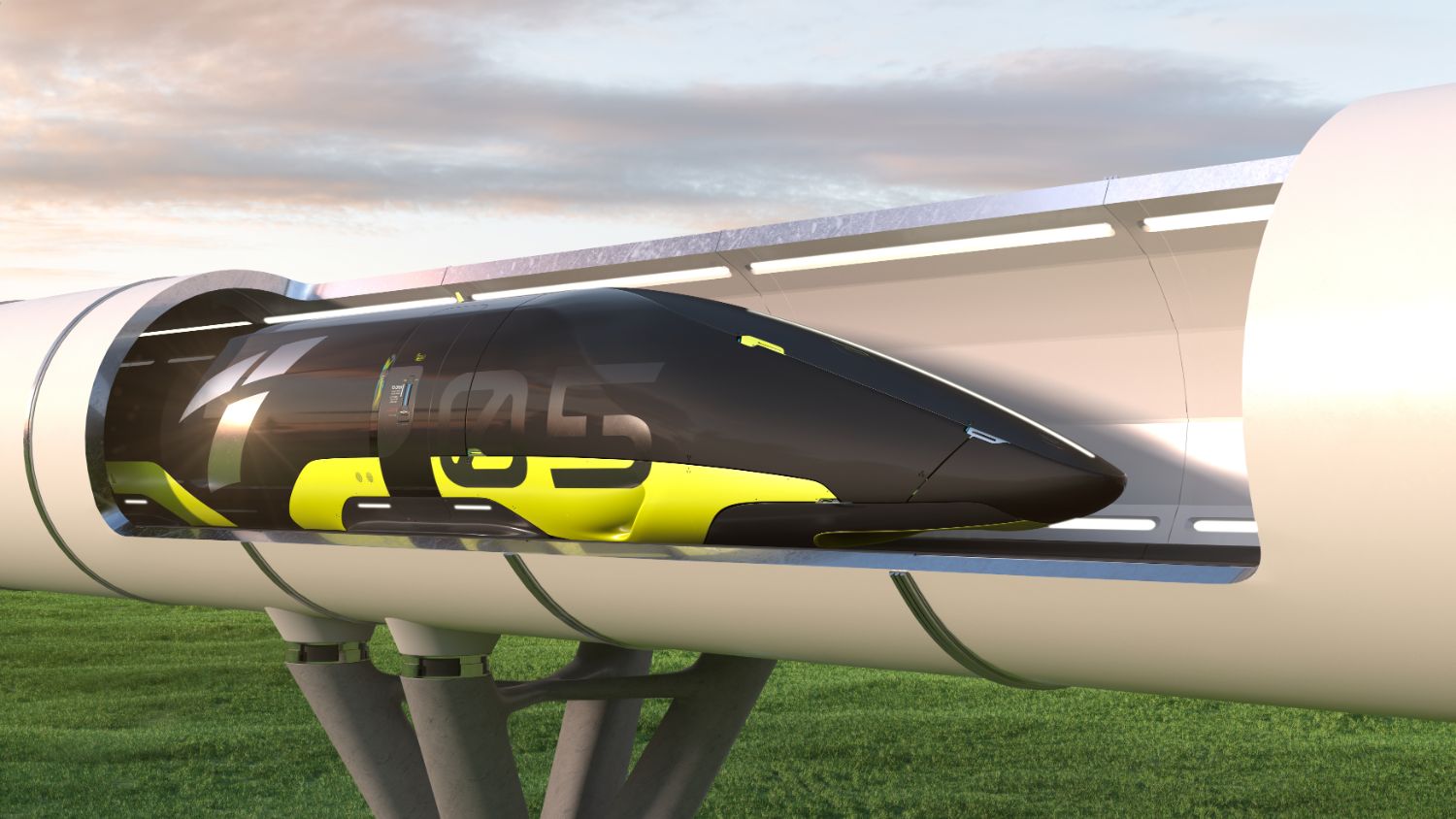 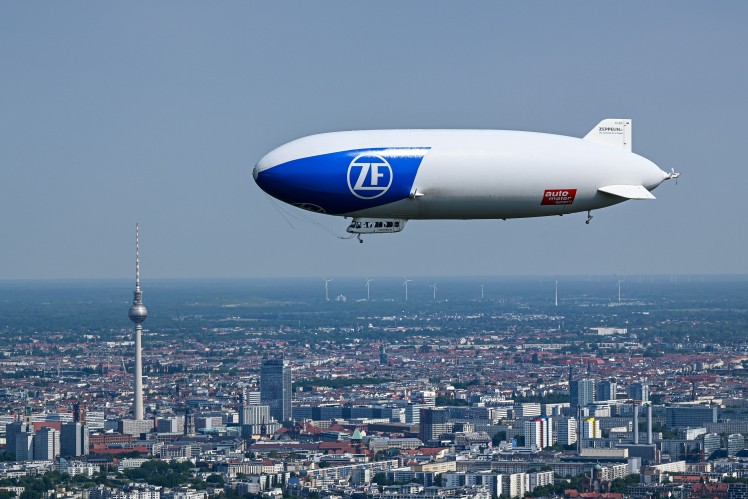 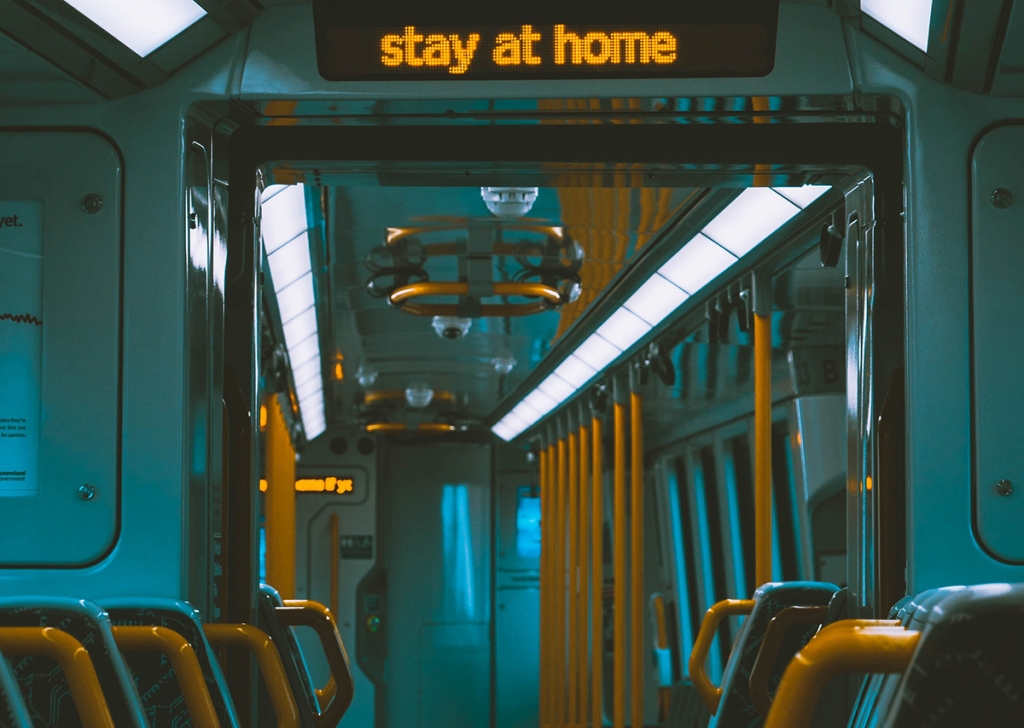 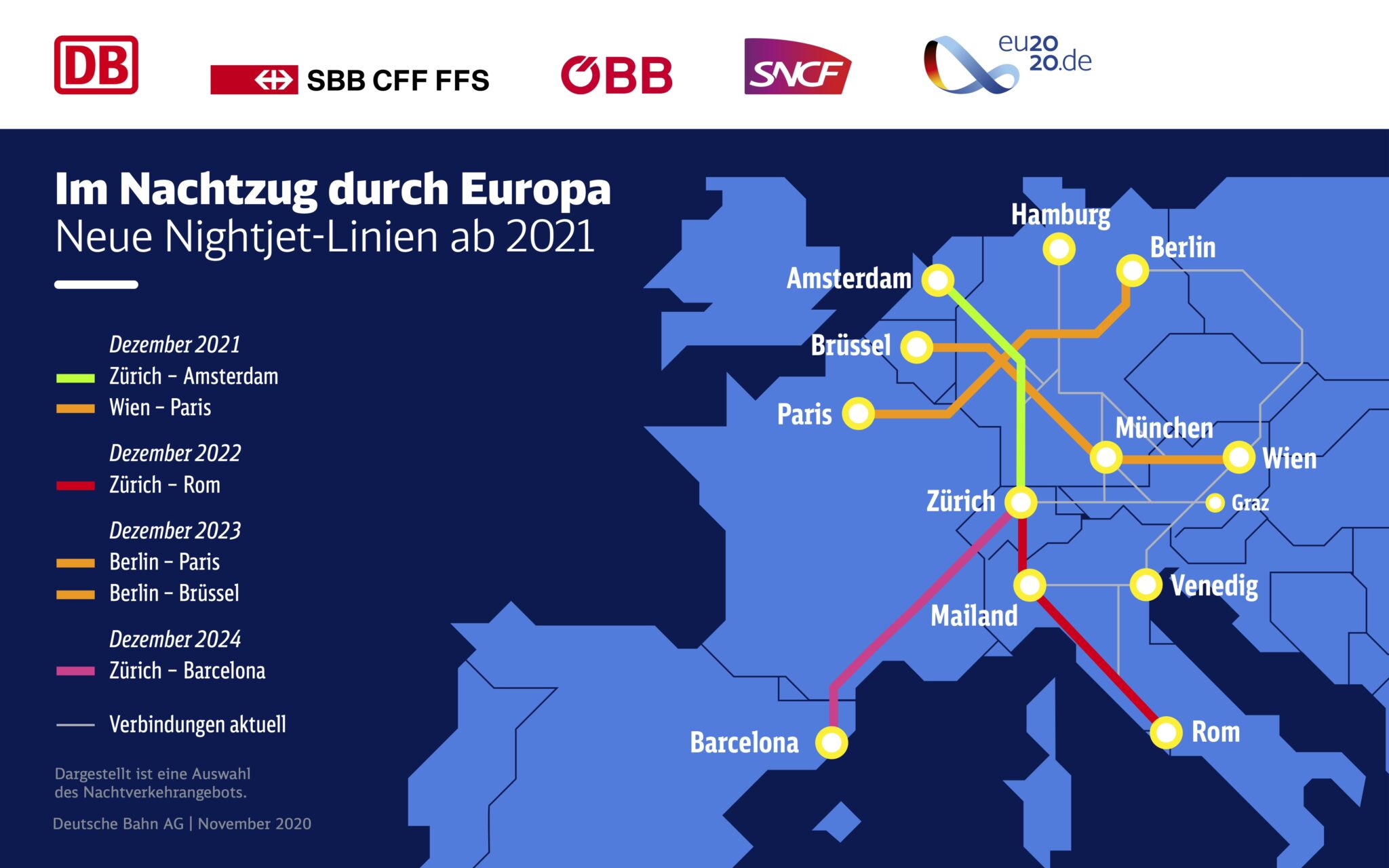 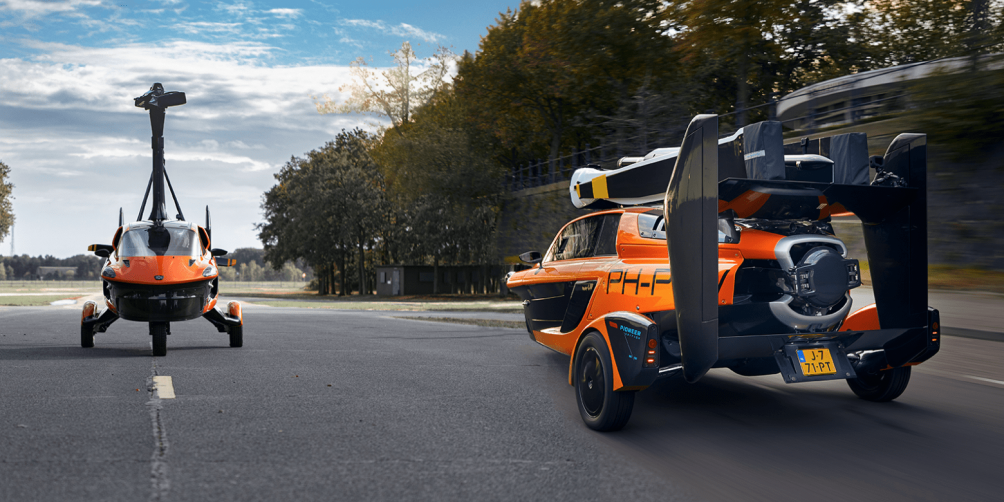 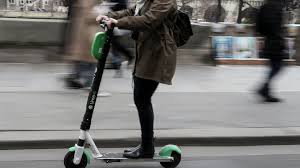 PRINCE: Insuring Future Mobility
Thinking differently:
Underwriting
Connectivity
In-vehicle data
Claims efficiency
Risk assessment
Compliance
Irony
Relationships
Language
Emotions
Perspectives
Governance
PRINCE: Insuring Future Mobility
Irony
Relationships
Language
Emotions
Perspectives
Governance
PRINCE: Insuring Future Mobility
Irony
Relationships
Language
Emotions
Perspectives
Governance
PRINCE: Insuring Future Mobility
Irony
Relationships
Language
Emotions
Perspectives
Governance
PRINCE: Insuring Future Mobility
Irony
Relationships
Language
Emotions
Perspectives
Governance
PRINCE: Insuring Future Mobility
Irony
Relationships
Language
Emotions
Perspectives
Governance
PRINCE: Insuring Future Mobility
Irony
Relationships
Language
Emotions
Perspectives
Governance
PRINCE: Insuring Future Mobility
Closing remarks
ESRC New Investigator grantjohannes.kester@ouce.ox.ac.uk zakiyya.adam@ouce.ox.ac.uk
PRINCE: Insuring Future Mobility